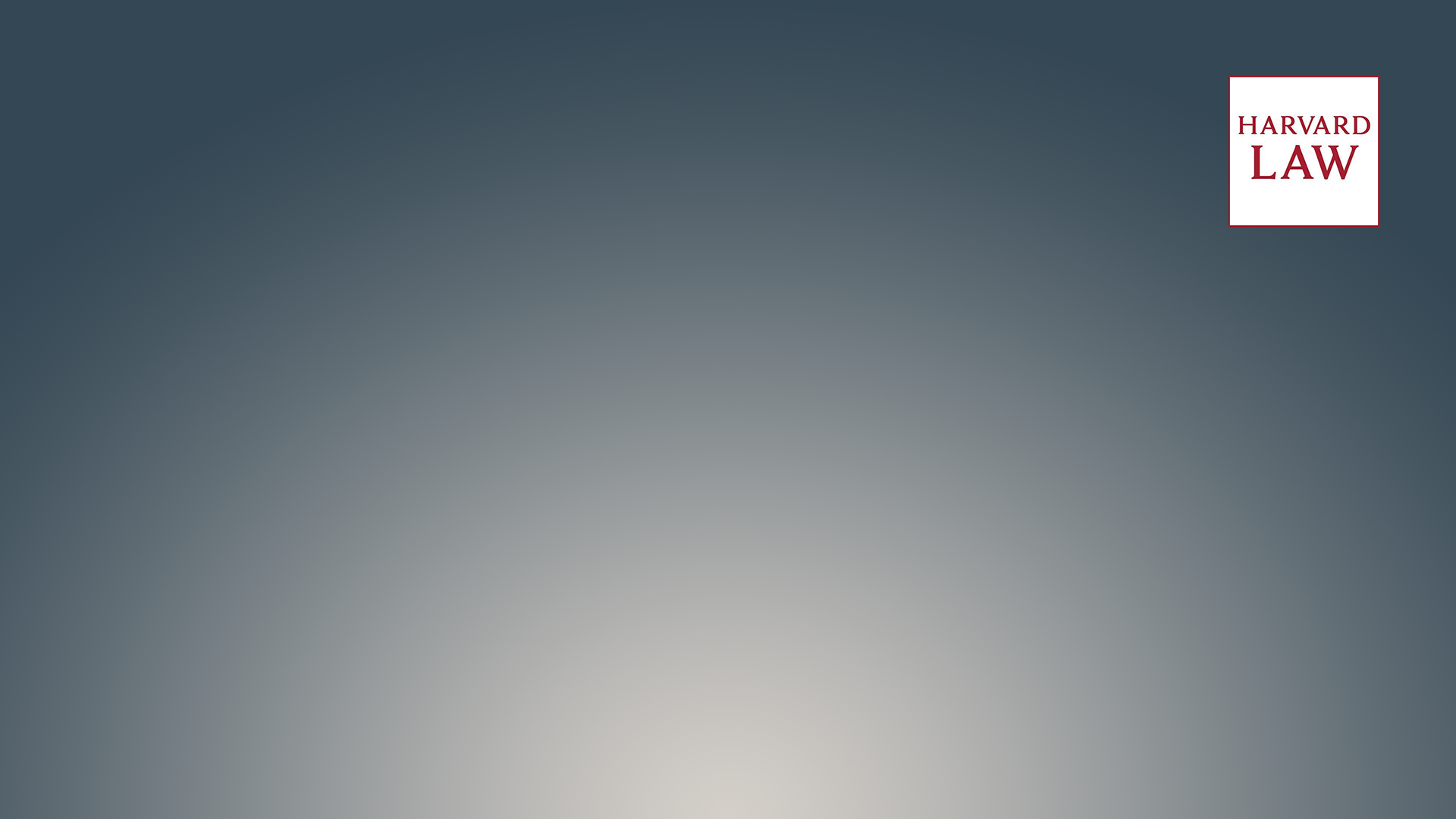 First Name
Last Name